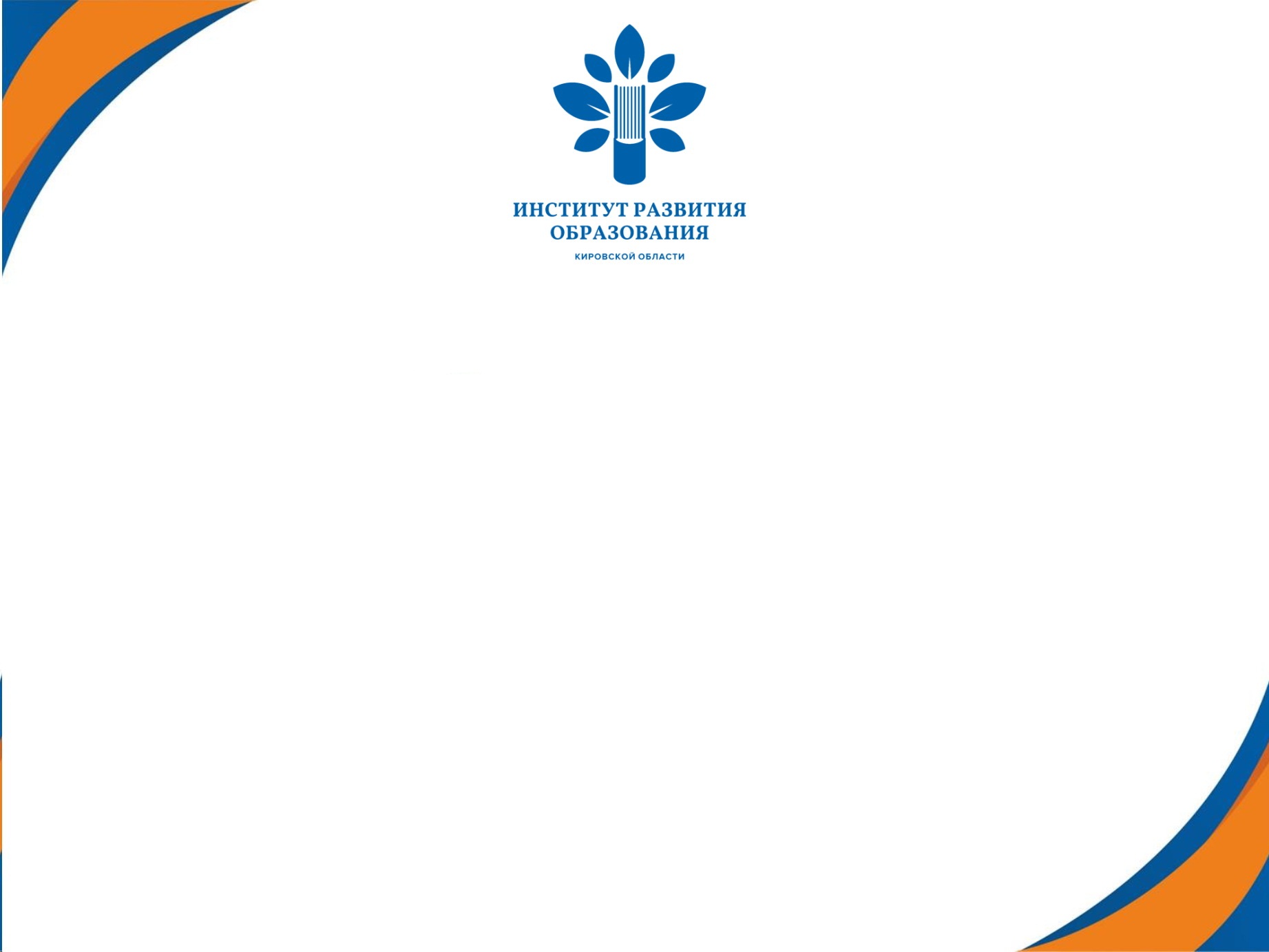 «Развитие новых актуальных компетенций педагога в условиях цифровой образовательной среды»
Ярославцев Виктор Леонидович, 
	руководитель областного методического объединения 	учителей математики, информатики и технологии, 
	заместитель директора по УВР, учитель информатики 
	МКОУ СОШ № 7 г. Слободского
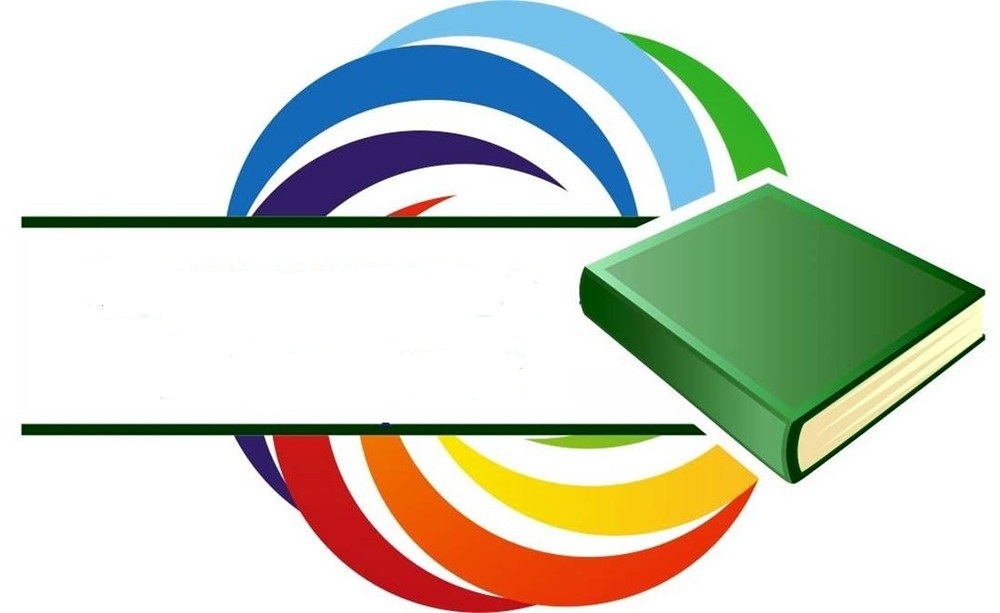 Областное методическое объединение учителей математики, информатики 
и технологии
Нормативные документы
- Указ Президента Российской Федерации от 09.05.2017 № 203 «О Стратегии развития информационного общества в Российской Федерации на 2017 - 2030 годы»;
- Постановление Правительства Российской Федерации от 18.04.2016 г. № 317 «О реализации национальной технологической инициативы»;
- Распоряжение Правительства Российской Федерации от 28.07.2017 № 1632-р «Об утверждении программы «Цифровая экономика Российской Федерации» (раздел 2 - «Кадры и образование»);
- Приоритетный проект в сфере «Образование» «Современная цифровая образовательная среда в Российской Федерации» (утверждён президиумом Совета при Президенте Российской Федерации по стратегическому развитию и приоритетным проектам, протокол от 25.10.2016 № 9).
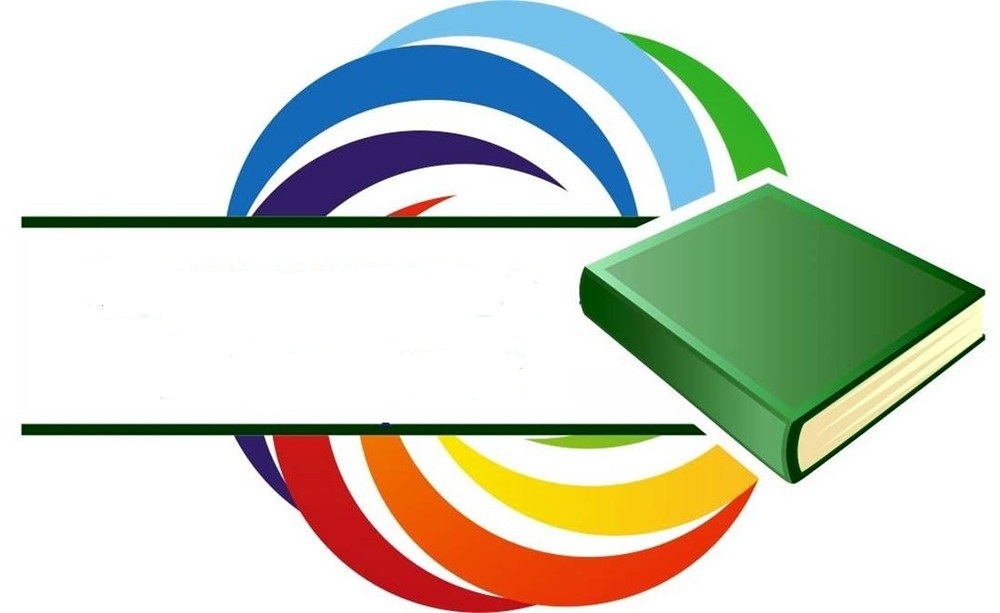 Областное методическое объединение учителей математики, информатики 
и технологии
2
Цели:
Формирование цифровой образовательной среды как совокупности цифровых средств обучения, онлайн-курсов, электронных образовательных ресурсов;
Глубокая модернизация образовательного процесса, призванного обеспечить подготовку человека к жизни в условиях цифрового общества и профессио­нальной деятельности в условиях цифровой экономики.
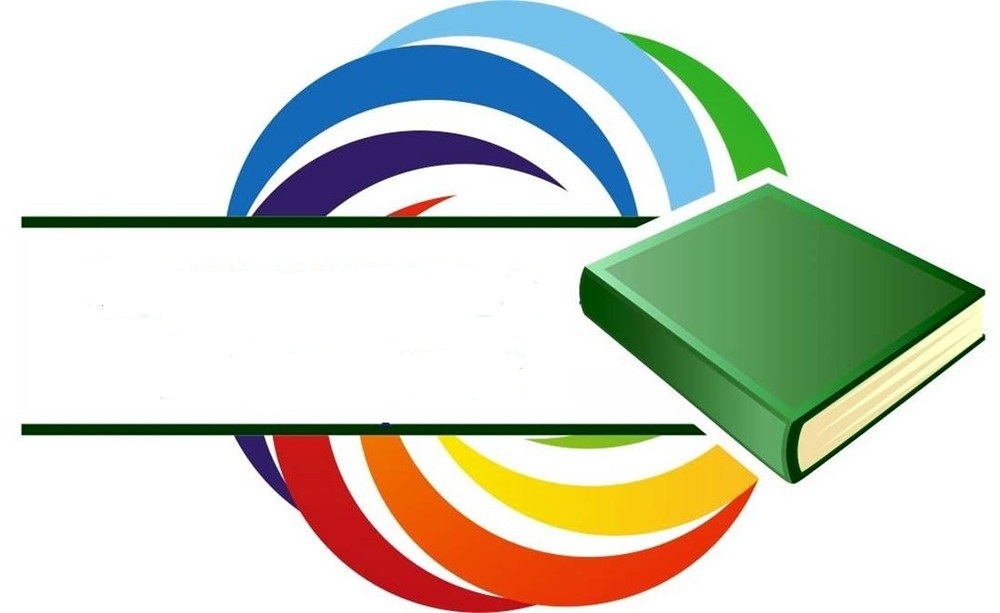 Областное методическое объединение учителей математики, информатики 
и технологии
3
Ожидаемые образовательные и образовательно значимые результаты цифровизации:
полноценная персонализация образовательного процесса, основанная на построении индивидуальных образовательных траекторий и непрерывном персонализованном мониторинге учебных достижений обучающихся, их личностного развития;
расширение возможностей для использования различных индивидуальных и командных форм организации учебной деятельности;
вовлечение каждого обучающегося в активную деятельность на протяжении всего занятия, повышение темпа учебной деятельности, обеспечение рационального использования времени учебных занятий;
поддержание устойчивой учебной мотивации у различных групп обучающихся на всех этапах образовательного процесса, в том числе, за счёт создания повторяющихся ситуаций успеха в обучении;
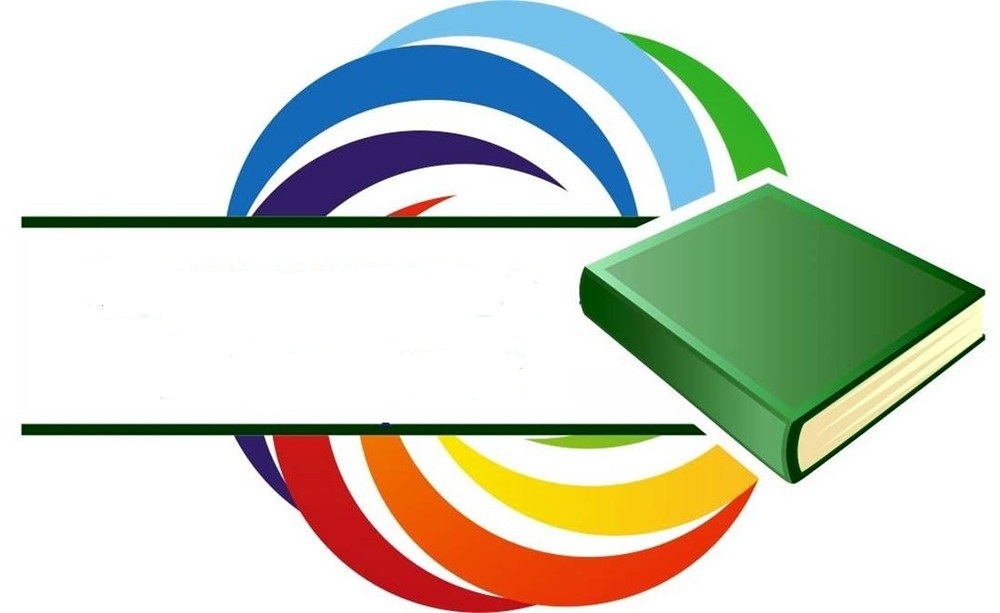 Областное методическое объединение учителей математики, информатики 
и технологии
4
Ожидаемые образовательные и образовательно значимые результаты цифровизации:
обеспечение полного усвоения заданных образовательных результатов - личностных качеств;
формирование учебных навыков, умений, компетенций при работе с опасными, удалёнными, дорогостоящими, невидимыми объектами;
формирование и развитие устойчивого интереса к избранному виду профессиональной деятельности;
обеспечение проектного характера учебной деятельности, интеграция теоретического и практического обучения;
обеспечение одновременности разных видов деятельности обучающихся класса;
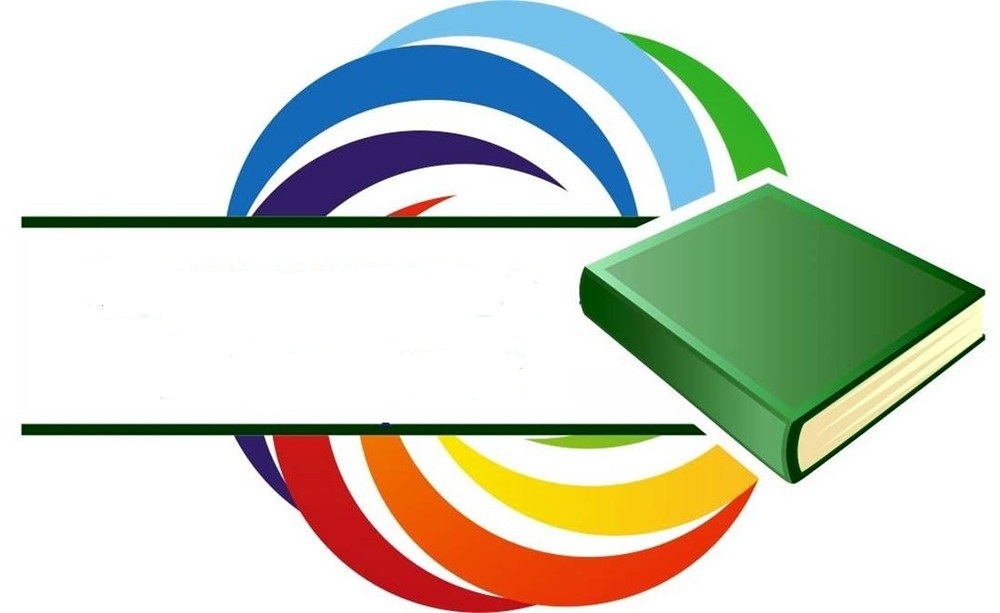 Областное методическое объединение учителей математики, информатики 
и технологии
5
Ожидаемые образовательные и образовательно значимые результаты цифровизации:
создание новых и расширение существующих возмож­ностей для педагогически результативной социализа­ции, профессионального образования и обучения лиц с ОВЗ;
обеспечение оперативной обратной связи с учеником, быстрого и объективного оценивания учебных резуль­татов непосредственно в ходе выполнения учебных за­даний;
фиксация и мониторинг образовательных результатов на основе технологий накопительного оценивания (рейтинг, портфолио);
обеспечение доступности образовательных программ для лиц, проживающих в удаленных и труднодоступ­ных территориях;
освобождение педагога от рутинных операций, общая экономия рабочего времени педагога;
повышение информационной открытости и прозрач­ности системы образования, обе­спечение родителей информационными инструмента­ми для участия в образовательном процессе.
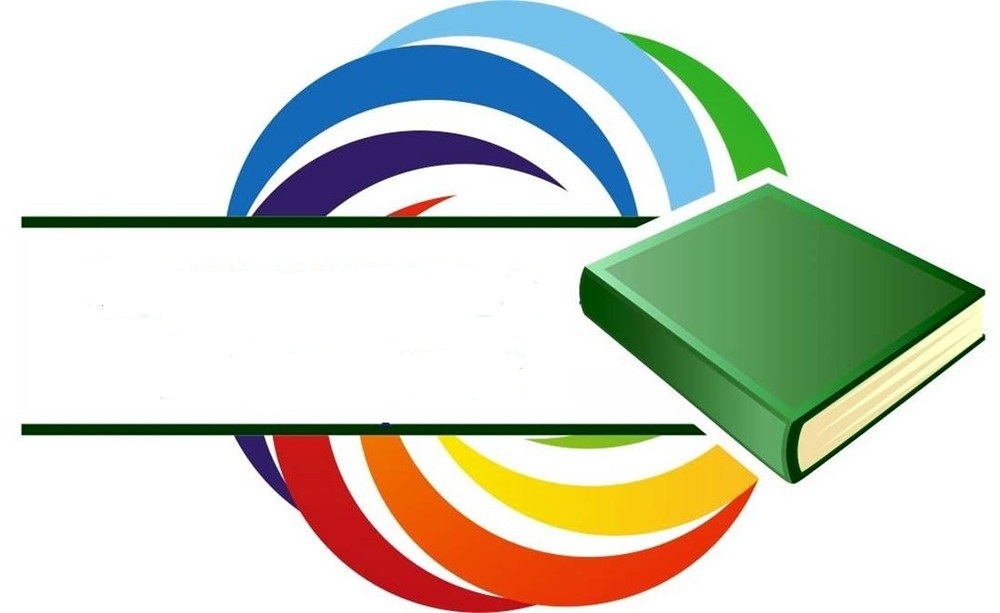 Областное методическое объединение учителей математики, информатики 
и технологии
6
Цифровая дидактика - трансфер-интегративная область научного знания, характеризующаяся взаимным переносом научных идей дидактики, информатики и иных наук, изучающих цифровые технологии Наука об организации процесса обучения в условиях цифрового общества
Примечание: Понятие носит условный характер и не должно восприниматься буквально, поскольку предметом цифровой дидактики выступает деятельность человека (обучаемого, обучающего), а не функционирование цифровых образовательных средств
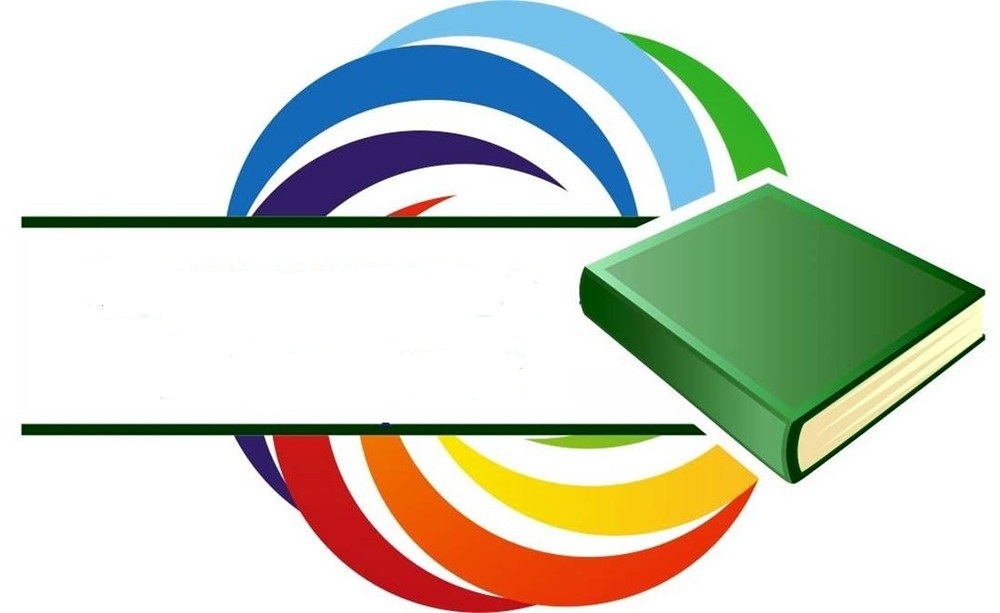 Областное методическое объединение учителей математики, информатики 
и технологии
7
Факторы, порождающие потребность в построении цифрового образовательного процесса
цифровая экономика и порождаемые ею новые требо­вания к кадрам;
новые цифровые технологии, формирующие цифро­вую среду и развивающиеся в ней;
цифровое поколение (новое поколения обучающихся, имеющее особые социально-психологические характе­ристики).
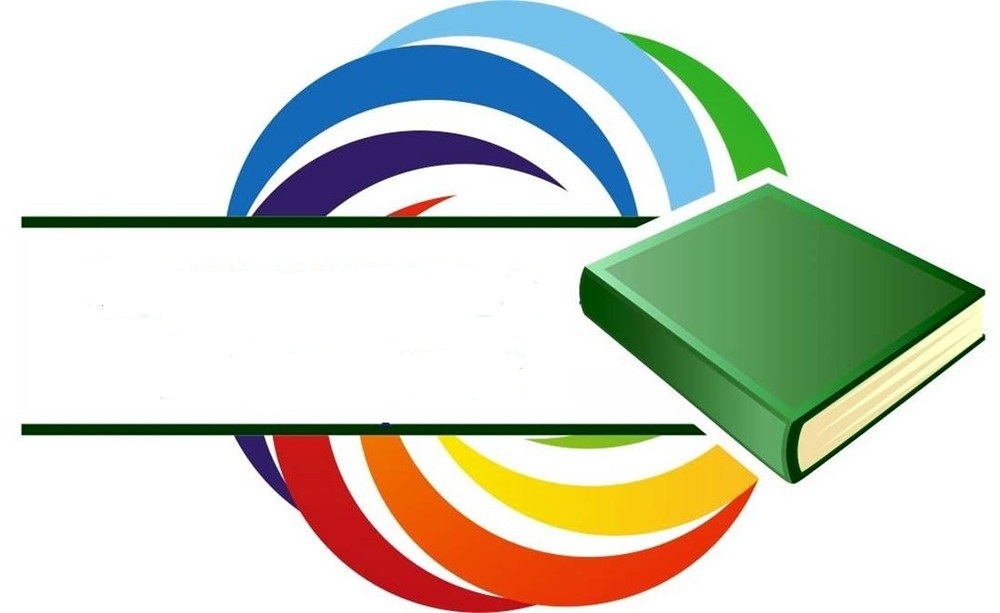 Областное методическое объединение учителей математики, информатики 
и технологии
8
Цифровая экономика - экономическая деятельность, основанная на цифровых технологиях
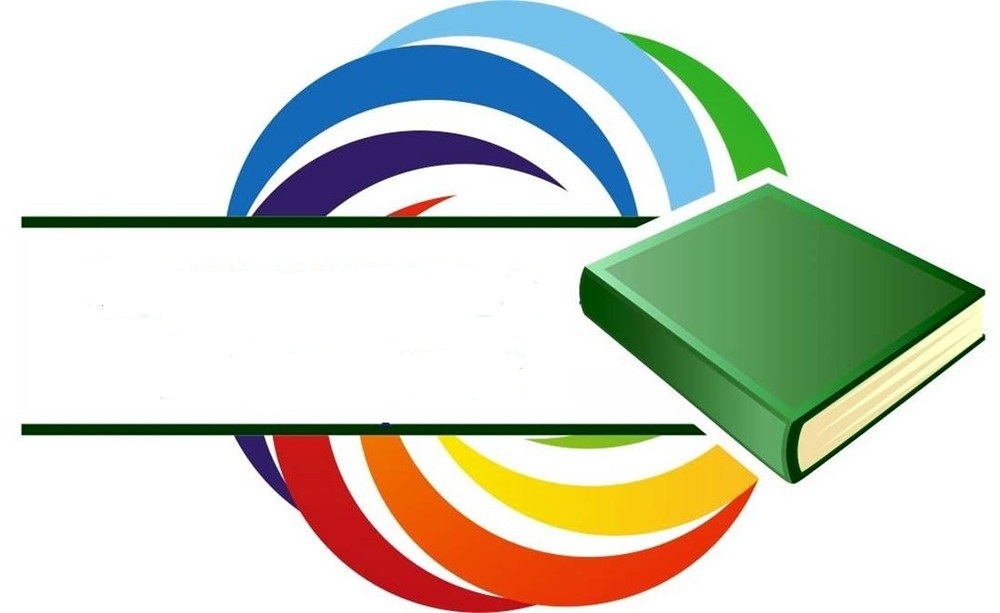 Областное методическое объединение учителей математики, информатики 
и технологии
9
Новые цифровые технологии - информационно-коммуникационные, теле-коммуникационные, виртуальные, мультимедийные технологии, позволяющие обеспечить сбор и представление информации о различных объектах с целью обеспечения удаленного взаимодействия между ними и (или) управления ими. Часто такие технологии называют «умные» (smart) (например, дополненная и виртуальная реальность, Интернет вещей, искусственный интеллект, 3D печать и т.д.). «Умные» технологии позволяют автоматизировать большинство рутинных операций. При позитивном сценарии развития цифрового общества именно такие технологии обеспечат снятие физических, административных и социальных барьеров для самореализации человека.
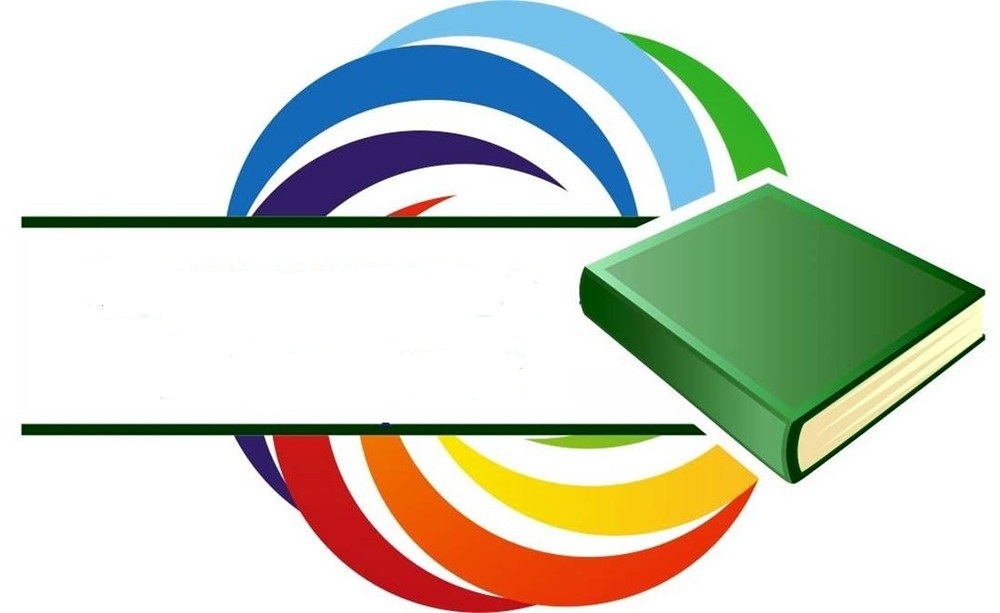 Областное методическое объединение учителей математики, информатики 
и технологии
10
Модель SAMR
Подмена (Substitution): цифровые технологии про­сто заменяют традиционные (например, набор текстов в программе Word).
Накопление (Augmentation): цифровые технологии становятся инструментом оптимизации в решении учебных задач (например, текущее или диагностиру­ющее, или итоговое оценивание с использованием yandex-форм, мобильных приложений Kahoot!; Plikers и т.п.)
Модификация (Modification): существенные функци­ональные изменения в образовательном процессе и взаимодействии его участников (например, использо­вание технологий смешанного обучения или перевер­нутого класса).
Преобразование (Redefinition): постановка и реше­ние новых педагогических задач, которые не могли быть решены ранее.
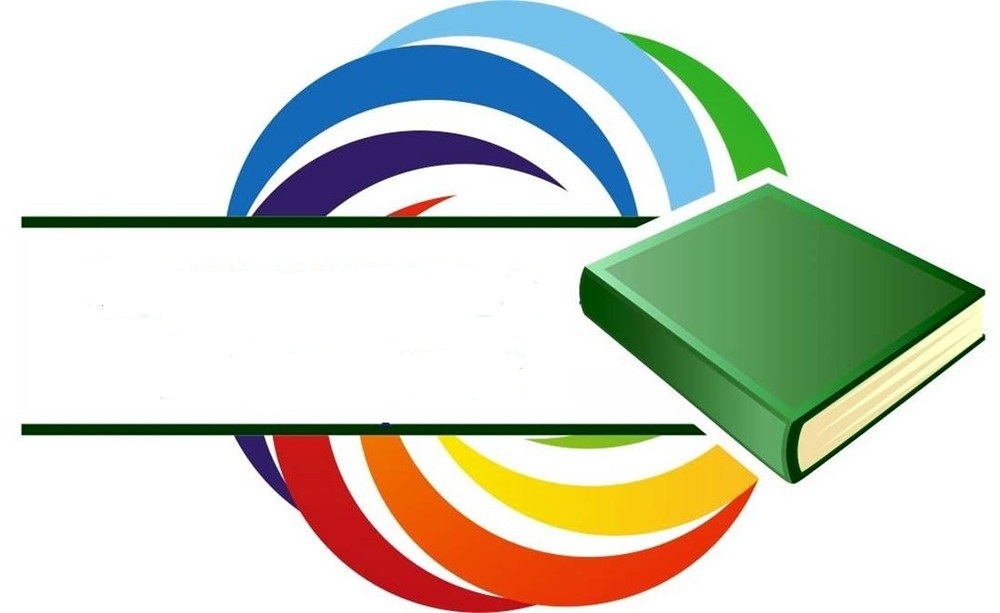 Областное методическое объединение учителей математики, информатики 
и технологии
11
Цифровое поколение - обобщенное понятие, которое применяется к людям, рожденным примерно с 1995 года. Поколение людей, с рождения использующих цифровые технологии в быту. Это поколение обладает преимуществами и недостатками с точки зрения педагогики и психологии
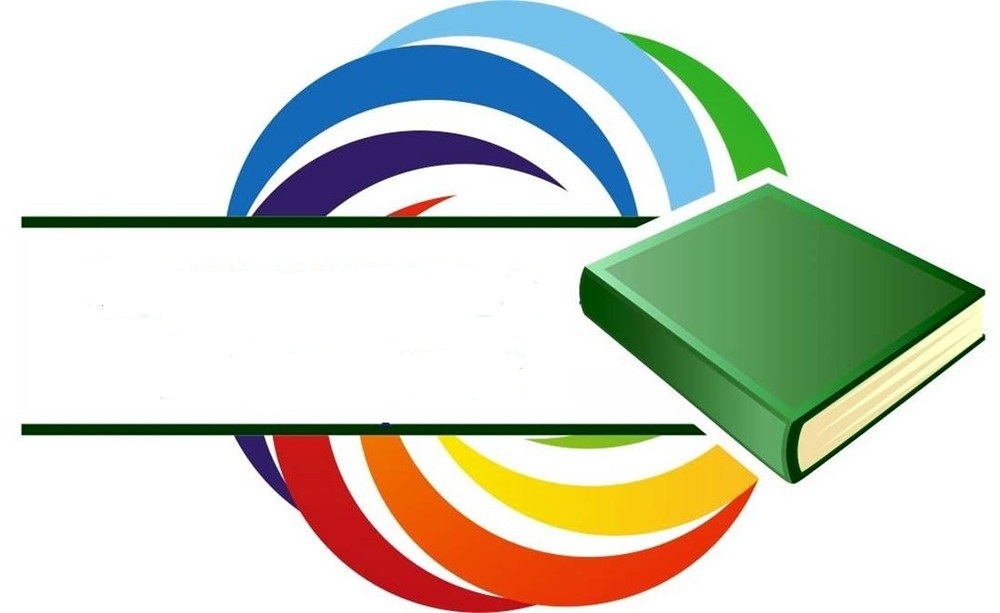 Областное методическое объединение учителей математики, информатики 
и технологии
12
Для представителей цифрового поколения («поколение Z», «дети процессора», «дети-планшетники», «дети-чипы», digital natives - «цифровые туземцы») характерны:
в плане когнитивного развития - мозаичность («клиповость») мышления, рассеянность внимания (по данным исследований, способны фиксировать своё внимание на одном предмете не более 8 секунд), неспособность читать и понимать большие по объёму тексты, ограни­ченность лексики, смешение реального и виртуально­го пространств («плавающая картина мира»), слабо раз­витое творческое воображение, иллюзия «обратимости жизни»;
в плане эмоционально-волевого развития - бедность сенсорного опыта, упрощённая картина реальности, восприятие реальной жизни как «слишком скучной» и «слишком медленной», нетерпеливость и потреб­ность в немедленном вознаграждении, неспособность к систематическому упорному труду;
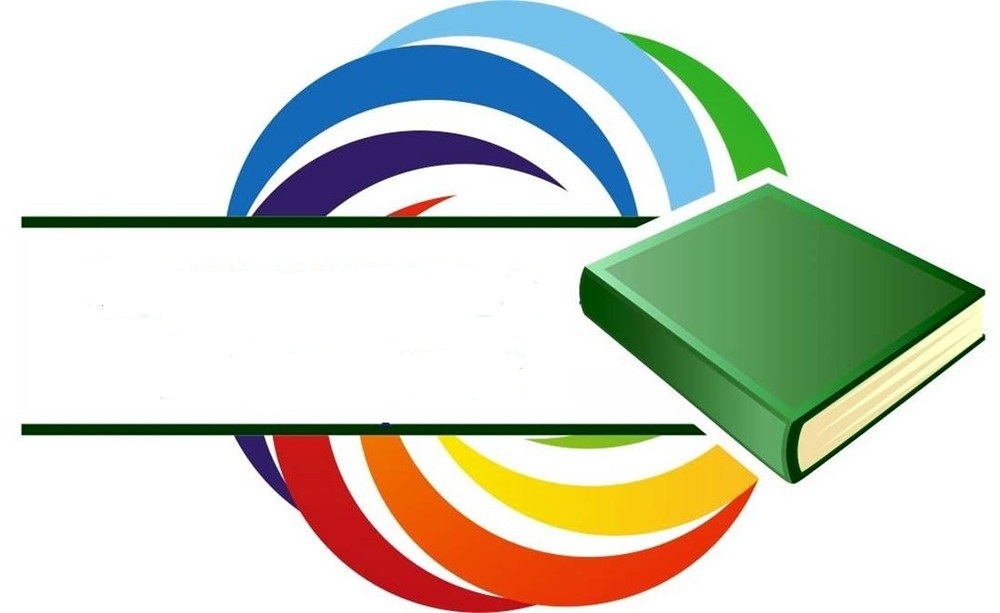 Областное методическое объединение учителей математики, информатики 
и технологии
13
Для представителей цифрового поколения («поколение Z», «дети процессора», «дети-планшетники», «дети-чипы», digital natives - «цифровые туземцы») характерны:
в плане социального развития - инфантилизм (дис­баланс между продвинутым интеллектуальным и от­стающим социальным и личностным развитием), ин­дивидуализм, уверенность в своей неповторимости и уникальности, сниженная потребность в живом общении, неготовность к кооперации, сосредоточен­ность на своём внутреннем мире, гиперпрагматизм и гедонизм, смутные и неустойчивые морально-этиче­ские представления;
в целом - ведущая роль сетевой социализации в про­цессе становления личности; онлайн как «референт­ная группа» на всех этапах взросления, задающая ро­левые модели и формирующая тренды социального поведения.
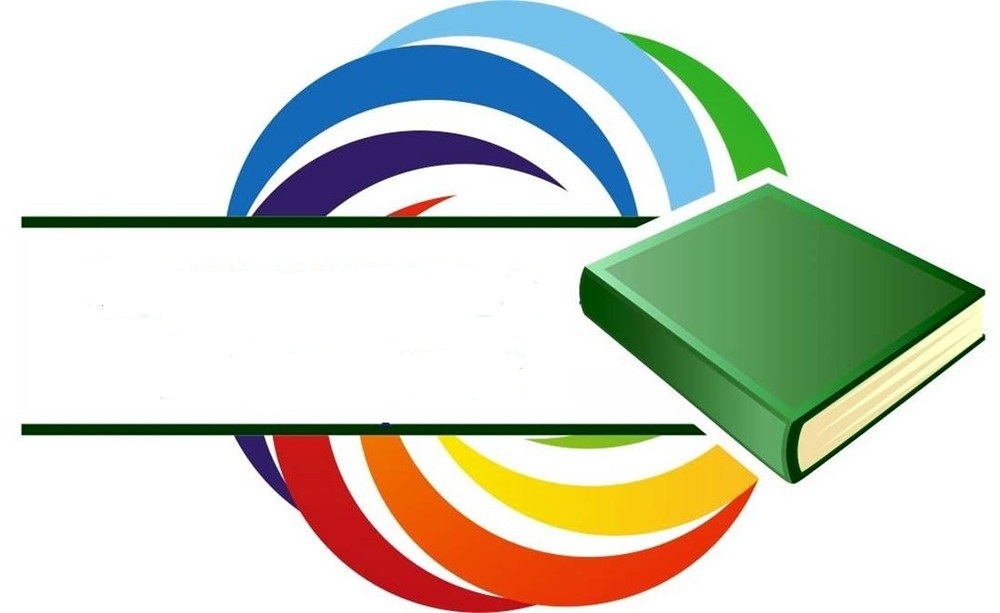 Областное методическое объединение учителей математики, информатики 
и технологии
14
Для представителей цифрового поколения («поколение Z», «дети процессора», «дети-планшетники», «дети-чипы», digital natives - «цифровые туземцы») характерны:
в плане когнитивного развития - постоянное стрем­ление к новизне и самосовершенствованию, креатив­ность, способность к синтезу различных типов мыш­ления, нелинейность, способность к параллельной обработке разных потоков информации (многозадач­ность), склонность к использованию разных источни­ков информации, высокая скорость переработки ин­формации и принятия решений;
в плане социального развития - стремление к самовыра­жению, предпочтение «горизонтального» (партнёрско­го) типа отношений «вертикальному» (иерархическо­му), открытость к межкультурному и межстрановому общению; кроме того (с некоторыми оговорками) оп­тимизм и уверенность в своих силах.
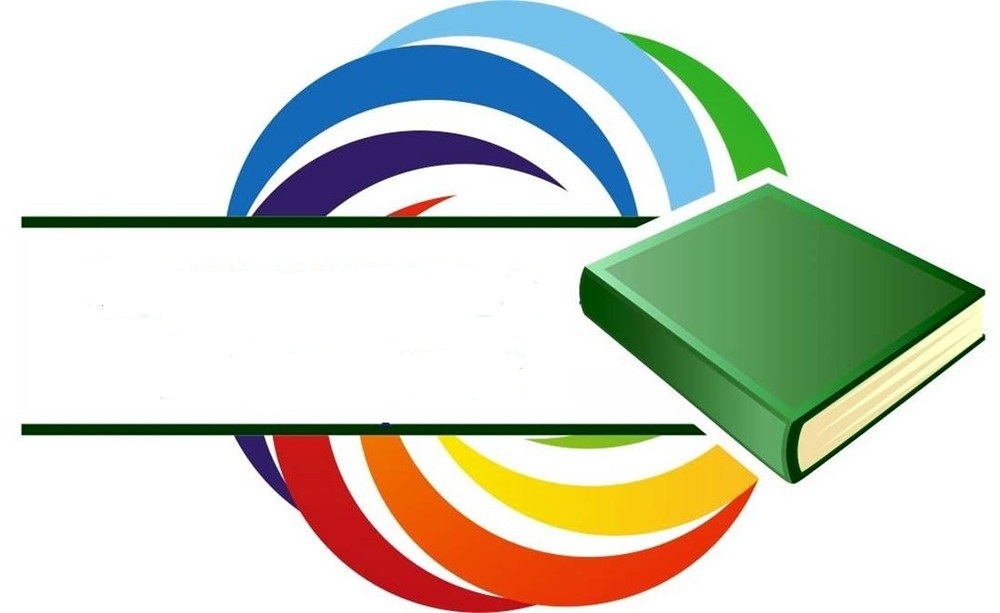 Областное методическое объединение учителей математики, информатики 
и технологии
15
Тенденции в развитии общего образования
распространение и развитие различных корпоратив­ных форм цифрового образования e-learning, we-learning;
формирование новых требований к содержанию обра­зования в части его практикоориентированности, сни­жение роли академического («знаниевого») компонен­та содержания образования в условиях доступности образовательной и образовательно значимой информа­ции и повышение роли деятельностного содержания образования;
горизонтальная (межпредметная) и вертикаль­ная (межуровневая) конвергенция программ общего образования; размывание границ меж­ду общим, средним профессиональным и высшим образованием, а также традиционных возрастных градаций в образовании («классы» в школе, «курсы» в профессиональных образовательных организациях и вузах). Значение будет иметь не документ об образова­нии определенного типа и профиля, а профессиональ­но-образовательное портфолио, фиксирующие набор образовательных программ и компетенций, освоен­ных человеком, и его «цифровой след». Конвергенция (от лат. convergo — «сближаю») - процесс сближения, сли­яния чего-то разного, непохожего. В образовании конвергенция рассматривается как процесс взаимовлияния различных предметных областей.
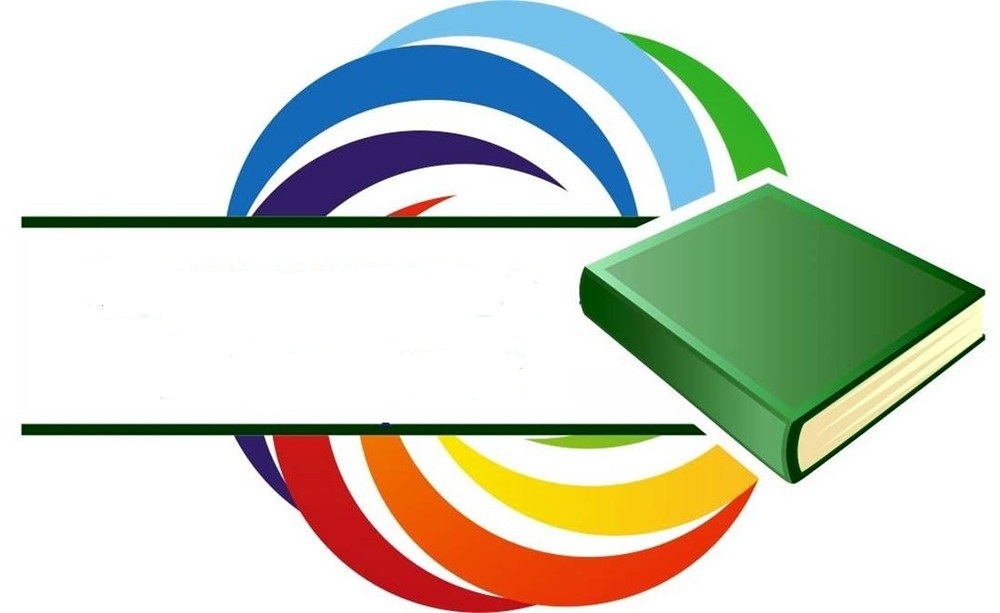 Областное методическое объединение учителей математики, информатики 
и технологии
16
Направления расширения цифровой дидактики:
от обучения, ограниченного рамками классно-урочно­го процесса - к обучению в различных средах и про­странствах, включая сетевое, а также дополненную и виртуальную реальность;
от учебного процесса образовательной организации - к распределённому обучению в образовательной сети и самообучению в образовательной среде;
от организации деятельности преподавания и учения - к организации процессов проектирования, формиро­вания и освоения индивидуальных образовательных маршрутов;
от преподавания как ведущей деятельности педагога - к многообразию педагогических функций педагога в цифровом образовательном процессе.
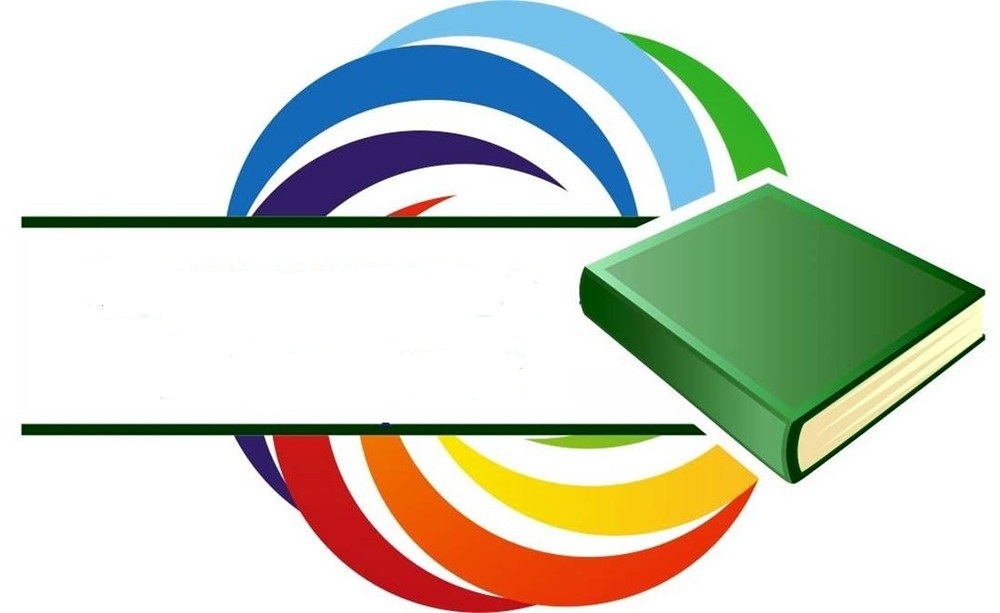 Областное методическое объединение учителей математики, информатики 
и технологии
17
Средства цифровой дидактики
персонализованный образовательный процесс;
цифровые педагогические технологии
метацифровые образовательные комплексы.
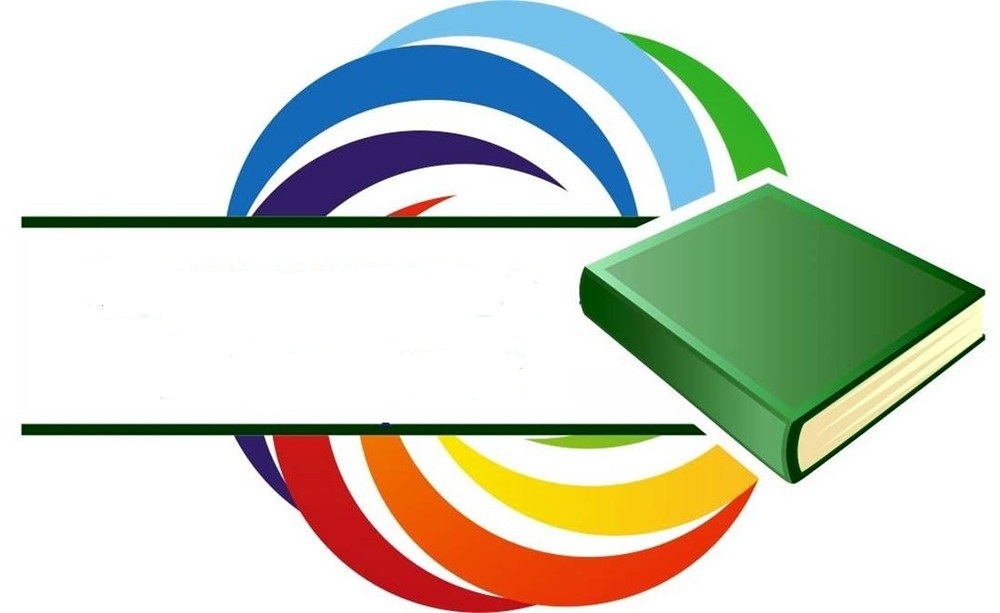 Областное методическое объединение учителей математики, информатики 
и технологии
18
Персонализованный образовательный процесс
Персонализация обучения достигается путём:
построения индивидуальных образовательных марш­рутов;
использования распределённых форм образовательно­го процесса в образовательной сети;
использования адаптивных технологий обучения;
создания насыщенной образовательной среды для са­мостоятельной работы, самообразования и саморазви­тия обучающихся
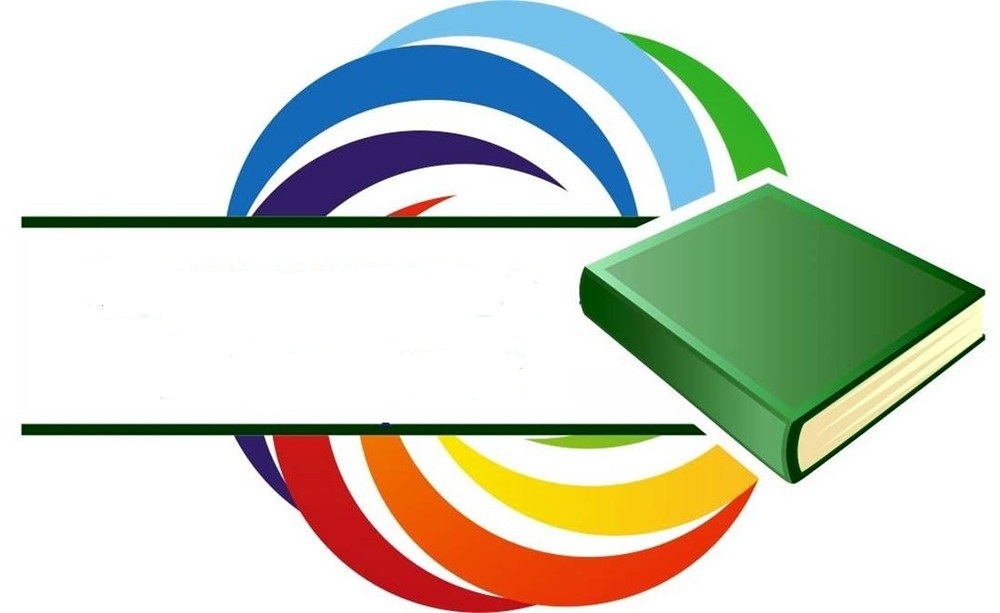 Областное методическое объединение учителей математики, информатики 
и технологии
19
Цифровые педагогические технологии
Направления индивидуализации обучения: 
по содержанию, 
по темпу освоения учебного материала, 
по уровню сложности, 
по способу подачи учебного материала, 
по форме организации учебной деятельности, 
по составу учебной группы, 
по количеству повторений, 
по степени внешней помощи, 
по степени открытости и прозрачности для других участников образовательного процесса и т.д.
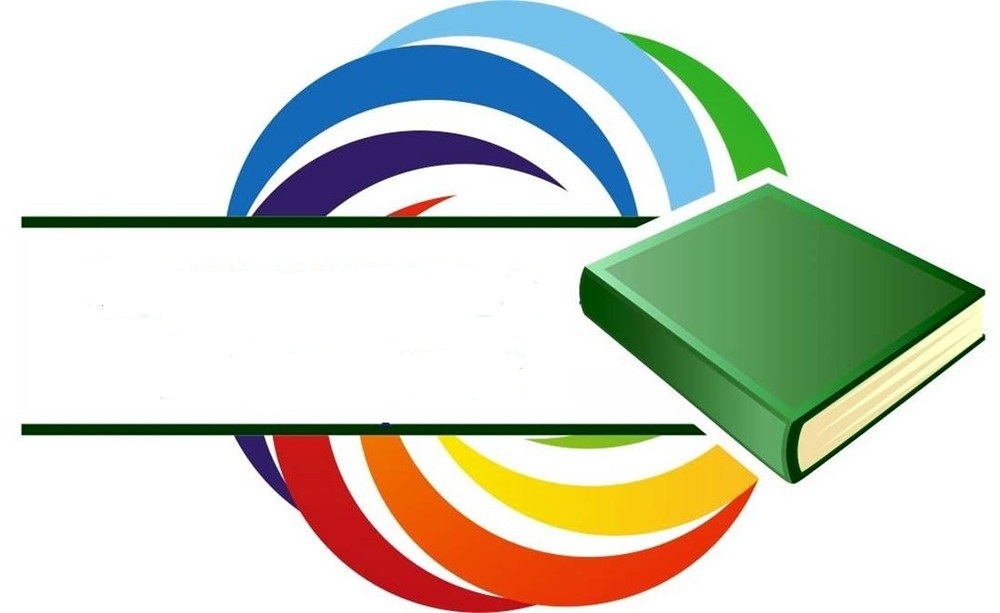 Областное методическое объединение учителей математики, информатики 
и технологии
20
Метацифровые (программно-аппаратные) комплексы
симуляторы, 
тренажёры, 
средства дополненной реальности, 
датчики
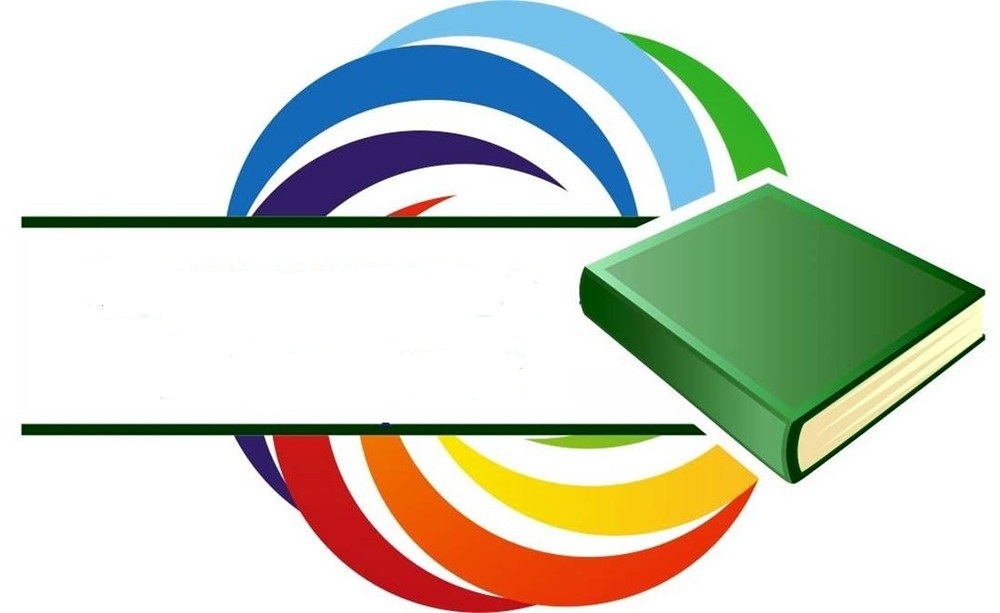 Областное методическое объединение учителей математики, информатики 
и технологии
21
Дидактические принципы цифрового образовательного процесса основного образования
Принцип персонализации. 
Принцип доминирования процесса учения.
Принцип целесообразности.
Принцип гибкости и адаптивности. 
Принцип успешности в обучении.
Принцип обучения в сотрудничестве и взаимодей­ствии (принцип интерактивности). 
Принцип практикоориентированности.
Принцип нарастания сложности.
Принцип избыточности образовательной среды. 
Принцип полимодальности (мультимедийности).
Принцип включённого оценивания.
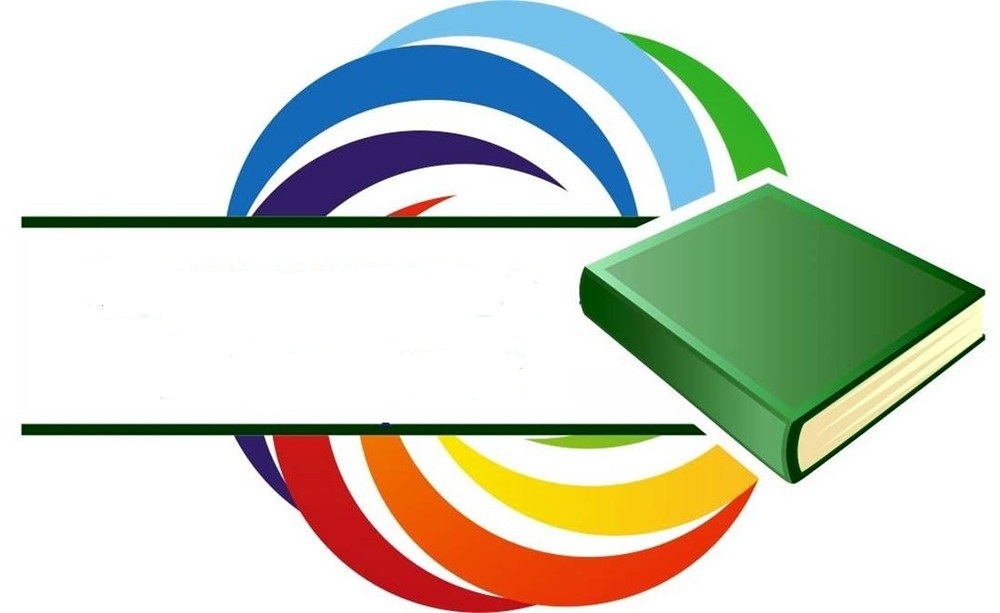 Областное методическое объединение учителей математики, информатики 
и технологии
22
Технологии цифровой дидактики
информационно-коммуникационные технологии (ИКТ) универсального назначения, 
педагогические технологии (технологии обучения),
специализированные цифровые образовательные технологии (edtech)
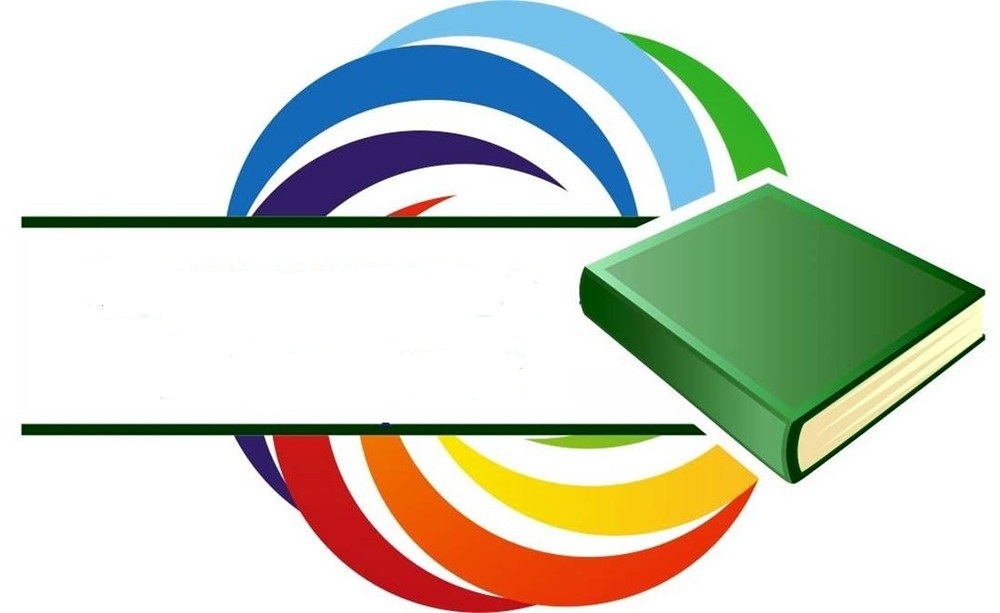 Областное методическое объединение учителей математики, информатики 
и технологии
23
Педагогические технологии
Традиционные (доцифровые) педагогические технологии.
Цифророждённые педагогические технологии
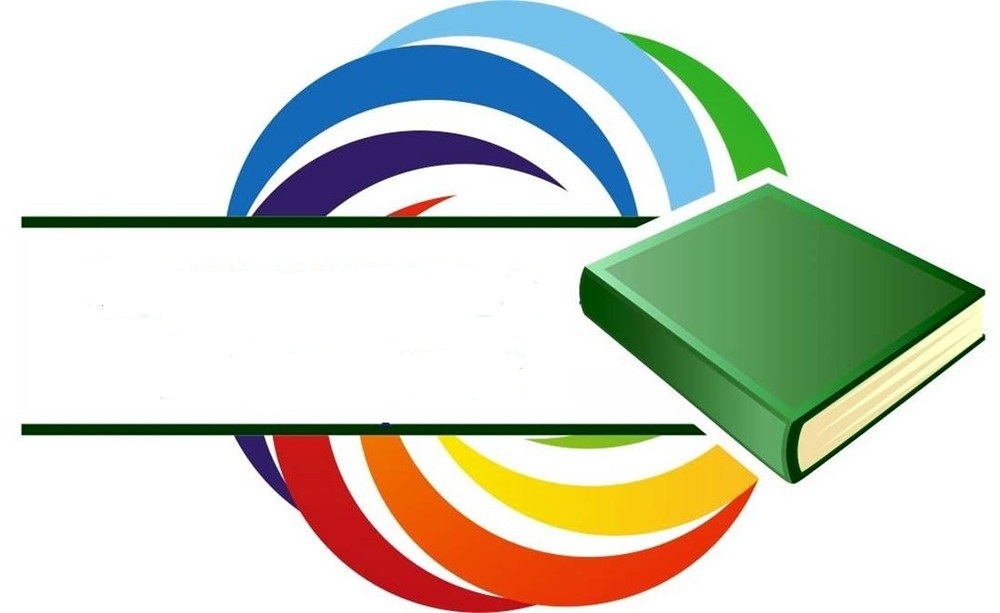 Областное методическое объединение учителей математики, информатики 
и технологии
24
Базовый минимум педагогических технологий, необходимый для построения цифрового образовательного процесса общего образования:
технология сетевой коммуникации, выступающая для педагога базой для реализации других педагогических технологий цифрового образования;
технология дистанционного обучения, в том числе с использованием адаптивных систем обучения и ком­плексной кейс-технологии;
технология «смешанного обучения» (blended learning), в том числе «перевёрнутое обучение» (flipped learning), мобильное обучение;
технология организации проектной деятельности обу­чающихся, в том числе сетевые проекты.
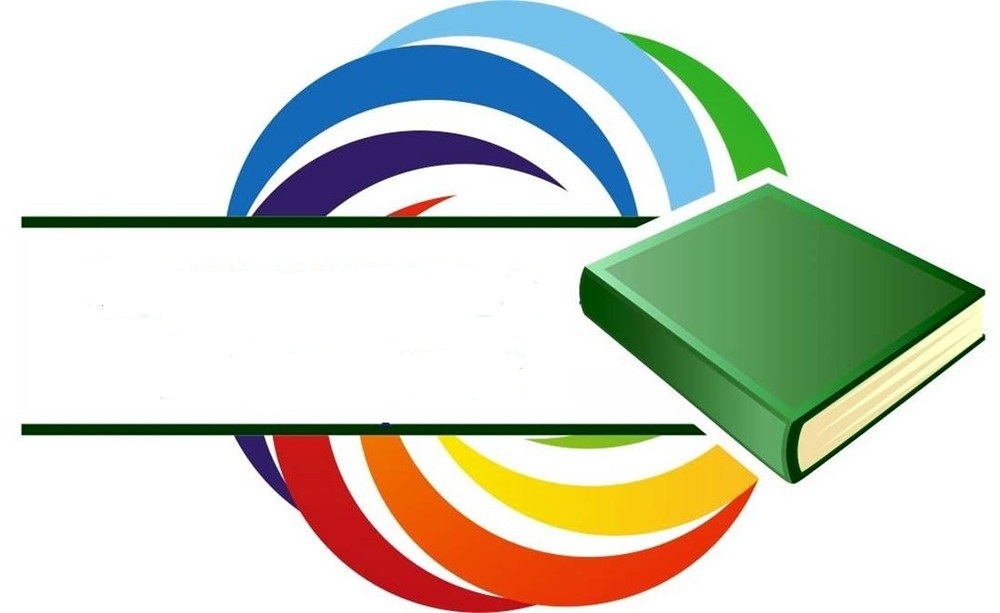 Областное методическое объединение учителей математики, информатики 
и технологии
25
Роли и функции педагога в цифровом образовательном процессе
педагог ↔ обучающийся (группа обуча­ющихся): организатор и мотиватор учения, тренер, игротехник, специалист по проектной деятельности, разработчик образовательных траекторий, менеджер индивидуальных образовательных маршрутов (меж­дисциплинарный тьютор) и др. На протяжении длительного периода курирует персональную траекто­рию ученика, участвует в решении частных образовательных проблем, координирует деятельность педагогов, работающих в рамках данного индивидуального учебного плана; на основе лонгитюдного наблюдения за учеником и анализа его учебной успешности выдаёт рекомендации по дальнейшему построению образовательной траектории.
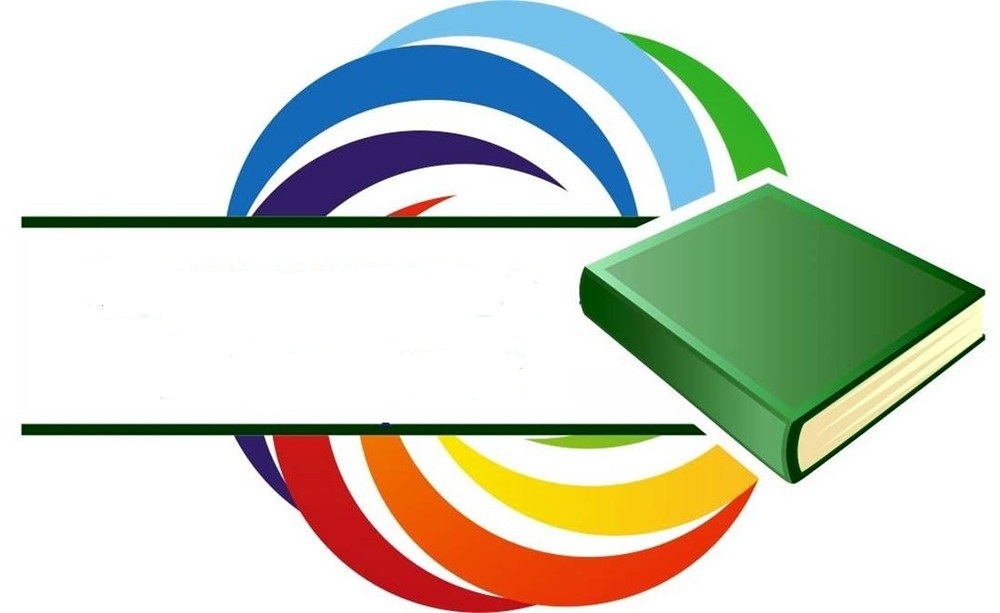 Областное методическое объединение учителей математики, информатики 
и технологии
26
Роли и функции педагога в цифровом образовательном процессе
педагог ↔ цифровые технологии и средства ↔ обучающийся (группа обучающихся): методист-разра­ботчик сценария онлайн-курсов, метаметодист онлайн курсов, специалист по методической поддержке онлайн-курсов, сетевой педагог-куратор (куратор или ад­министратор онлайн-плафтормы), разработчик сред для командной проектной работы, модератор соци­ально-образовательных сетей, инструктор по Интернет-навигации, аналитик-корректор цифрового следа, веб-психолог и др.; Обеспечивает единство подходов и преемственность контентов онлайн-курсов, созданных разными авторами. Администрирует работу образовательной онлайн-платформы, органи­зует доступ обучающихся на портал, составляет расписание вебинаров и других онлайн-мероприятий, поддерживает пользователей платформы по техническим вопросам.
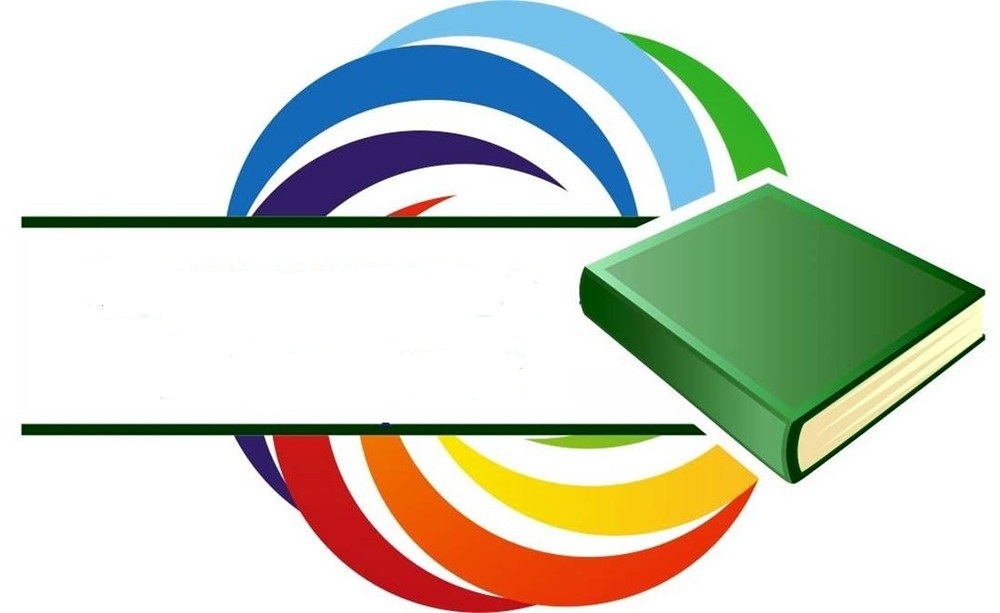 Областное методическое объединение учителей математики, информатики 
и технологии
27
Роли и функции педагога в цифровом образовательном процессе
специалист ↔ цифровые технологии и средства: опе­ратор-монтажёр обучающих видеороликов, куратор контента, методист-архитектор цифровых средств обучения, разработчик образовательных платформ и цифровых сред, специалист по экспертизе электрон­ных образовательных ресурсов и т.д. Отвечает за поддержание актуального состояния учебного содержания электронных образовательных ресурсов.
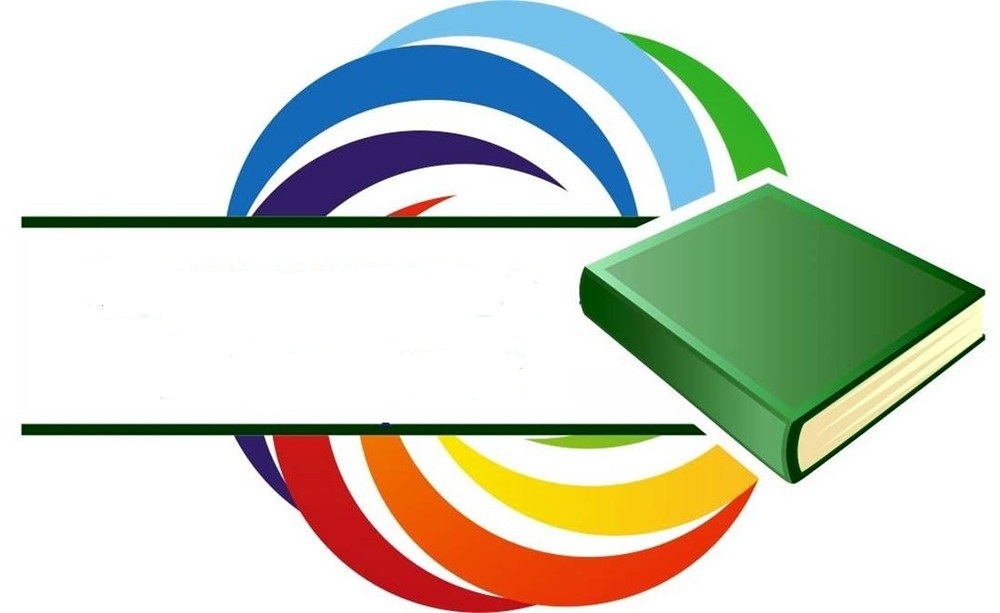 Областное методическое объединение учителей математики, информатики 
и технологии
28
Ведущие функции педагога в условиях цифровизации
проектирование форм, методов обучения, рабочих ма­териалов, а также средств диагностико-формирующего оценивания, и на этой основе создание локальной об­разовательной среды конкретного учебного курса, на­сыщенной развивающими возможностями;
проектирование сценариев учебных занятий на ос­нове многообразных, динамических форм организа­ции учебной деятельности и оптимальной последова­тельности использования цифровых и нецифровых технологий;
организация индивидуальной и командной (в т. ч. са­мостоятельной, проектной, распределенно-сетевой) де­ятельности обучающихся в цифровой образовательной среде;
проектирование и организация ситуаций образова­тельно значимой коммуникации, в т. ч. сетевой;
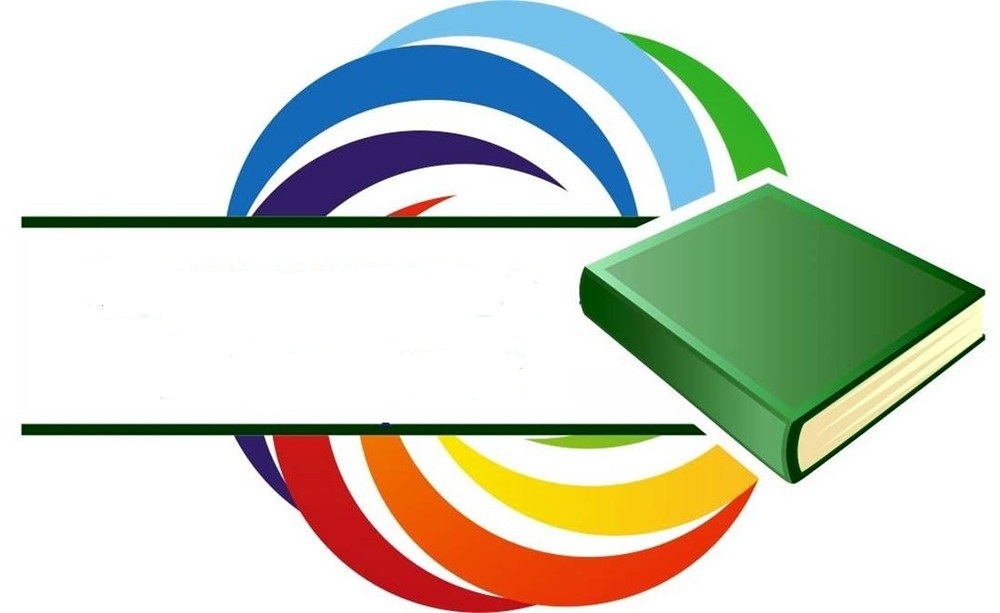 Областное методическое объединение учителей математики, информатики 
и технологии
29
Ведущие функции педагога в условиях цифровизации
организация рефлексивных обсуждений личностно значимого опыта;
формирование и развитие критического мышления в процессе поиска и отбора информации в цифровой среде;
управление учебной мотивацией обучающихся, в том числе, при работе с группой, с использованием ин­струментов фасилитации, а также в качестве носителя ролевых образов «успешного взрослого» и «успешного профессионала»;
интеграция различных жизненных пространств циф­рового поколения - виртуального и реального, сопро­вождение развития обучающегося в реальном социаль­ном и профессиональном мире;
постоянное конструктивное взаимодействие с други­ми педагогами, работающими с тем же обучающимся (учебной группой, проектной командой и т. п.).
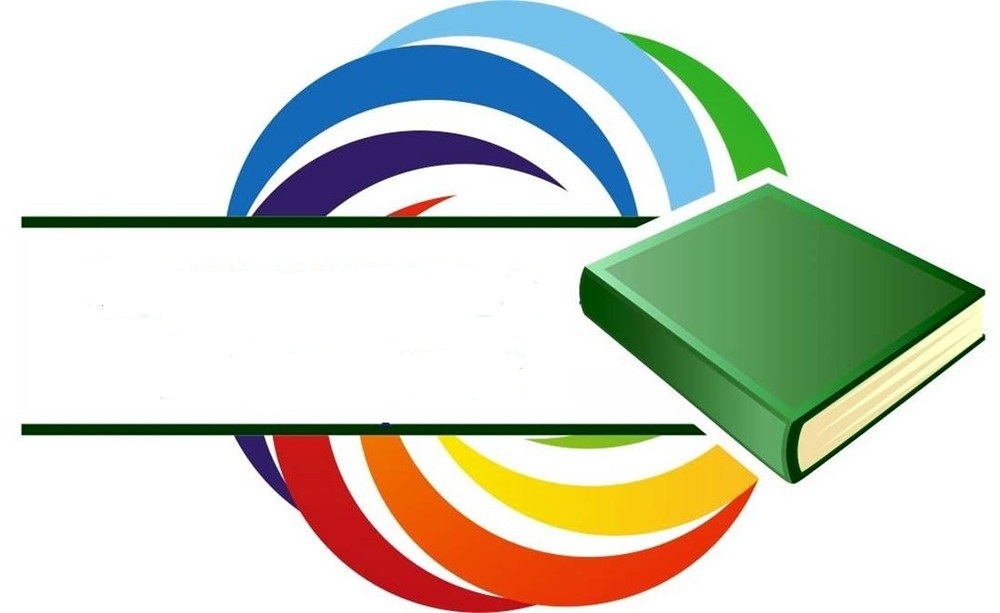 Областное методическое объединение учителей математики, информатики 
и технологии
30
Заключение
Цифровая образовательная среда требуют развития у учителя следующих умений: 
разрабатывать учебные цели, ориентированные на достижение результатов в технологически расширенной информационной среде, которые позволяют обучающим устанавливать собственные цели обучения, контроля и оценки прогресса в учении; 
проектировать содержание образования в виде интерактивного контента и соответствующих практических упражнений путем выбора и проектирования задач, проектов и мероприятий с использованием цифровых ресурсов и ИКТ для формирования учебного опыта и развития исследовательских, проектировочных и творческих умений обучающихся; 
разрабатывать систему контроля и оценки в соответствии с целями обучения и содержанием для комплексной объективной диагностики учебных результатов, улучшения качества преподавания и мотивации обучающихся к учению.
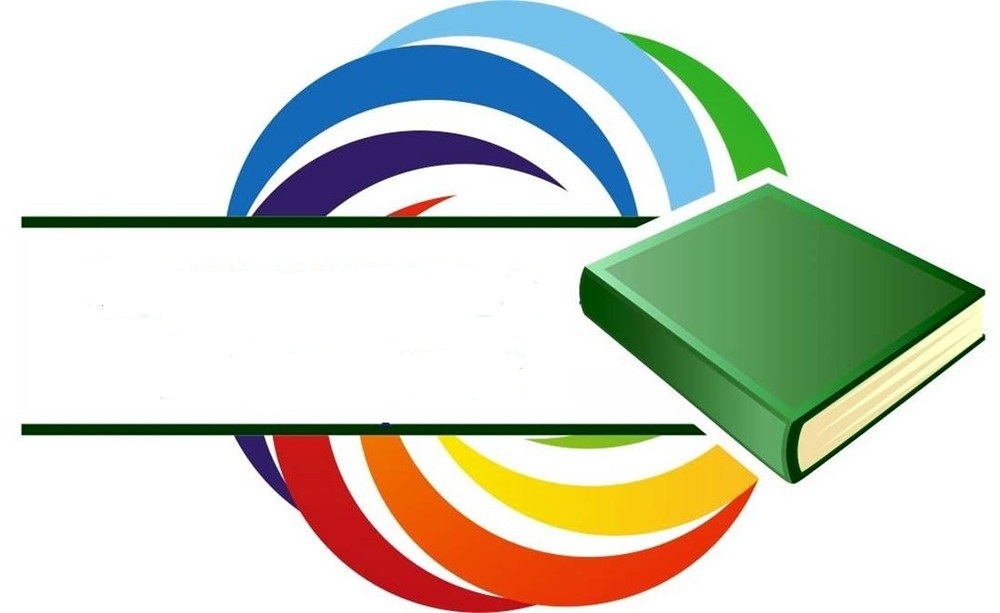 Областное методическое объединение учителей математики, информатики 
и технологии
31
Контактная информация
Ярославцев Виктор Леонидович, 
	заместитель директора по УВР, 
	учитель информатики 
	МКОУ СОШ № 7 г. Слободского

Т. 89229262119
E-mail: yaro-vik@yandex.ru
Персональная страница «ВКонтакте»: https://vk.com/yaroslavcevvl

Группа областного методического объединения учителей математики, информатики и технологии «ВКонтакте»: https://vk.com/club198691788
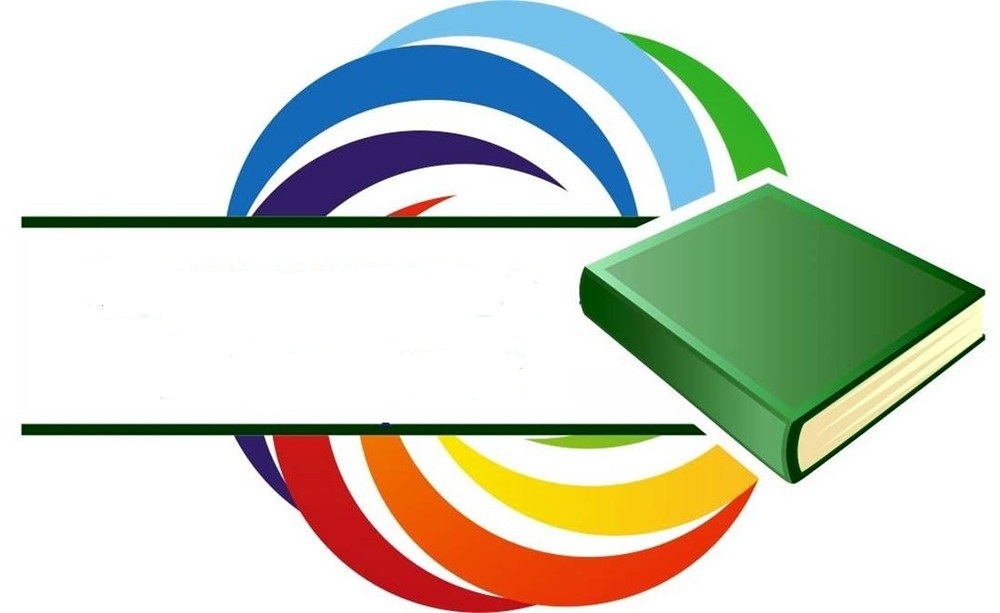 Областное методическое объединение учителей математики, информатики 
и технологии